«Вклад Ярослава Мудрого в развитие Древнерусского государства» 
                                                                                                                                              Учитель истории и обществознания 
Петс Снежана Анатольевна
Проблема данного проекта: оценка правления Ярослава Мудрого.
Цель проекта: изучить вклад Ярослава Мудрого в развитие Древнерусского государства.
 Задачи исследования:
1. Изучить историческую личность Ярослава Мудрого.
2. Рассмотреть управление государством Ярослава Мудрого.
3. Рассмотреть письменный свод законов «Русская Правда».
4. Рассмотреть развитие культуры в период правления Ярослава Мудрого.
 5. Изучить внешнюю политику Ярослава Мудрого.
 6. Подвести итоги правления Ярослава Мудрого.
Актуальность данной темы заключается в том, что Ярослав Мудрый оставил заметный след в истории, повлияв на дальнейшее развитие государства.
Ярослав Мудрый
Ярослав Мудрый родился, вероятно, около 978 года.
Отцом Ярослава был Владимир Святославович из рода Рюриковичей, мамой – Рогнеда Рогволодовна, полоцкая княжна.
В 1015 г. Ярослав Мудрый, отказался посылать дань в Киев.
В  1019 году Ярослав окончательно утвердился в Киеве.
Правление Ярослава Мудрого стало временем расцвета Руси.
Управление государством
При Ярославе Мудром стал складываться особый порядок наследования престолов в городах. Так, старший сын или иной старший родственник киевского князя должен был занимать престол в самом важном после Киева городе: сначала это был Чернигов, затем Новгород. Если же старший родственник умирал, то его престол должен был занять следующий по старшинству представитель династии Рюриковичей: это мог быть не только сын, но и брат или дядя. Престол могли наследовать родственники только по мужской линии.
«Русская Правда»
Начало древнейшего известного списка Русской Правды. Конец XIII в.
При Ярославе Мудром на Руси появился первый письменный свод законов  ―  «Русская Правда».
Подавляющее большинство законов «Русской Правды» составляли разъяснения насчёт наказаний за разные преступления.
За убийство человека полагалась специальная компенсация — вира(денежный штраф).
Появление письменного свода законов имело колоссальное значение для становления отечественной государственности.
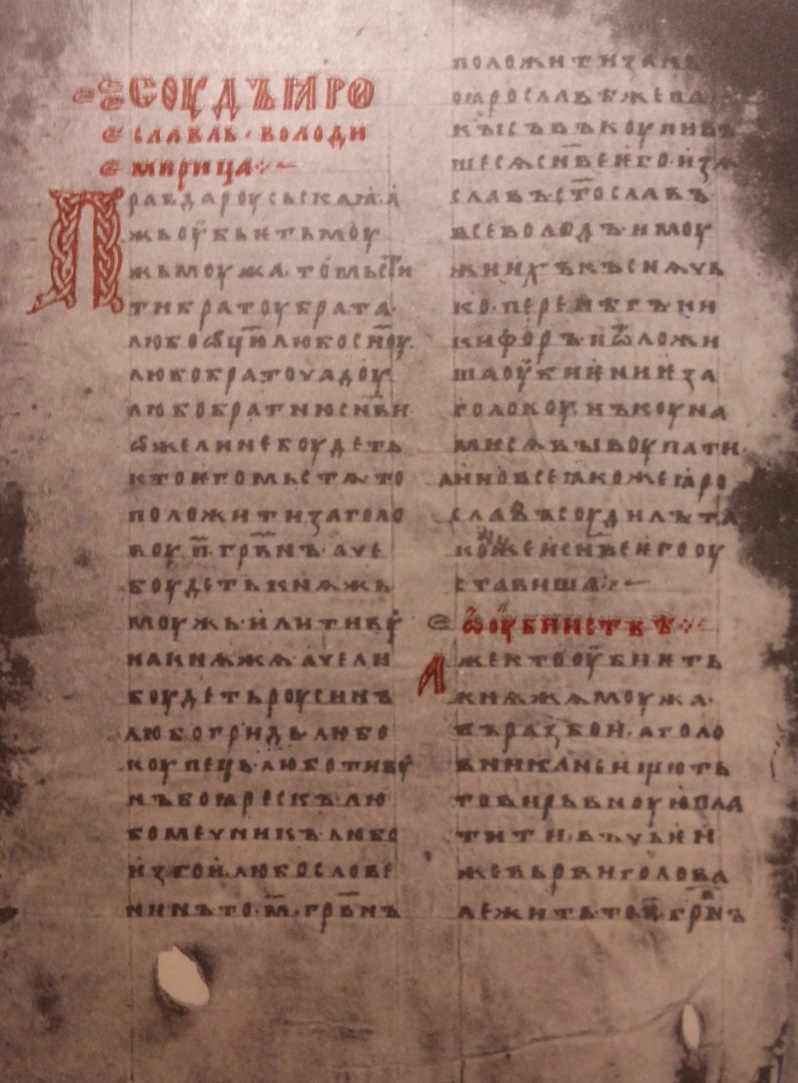 Развитие культуры
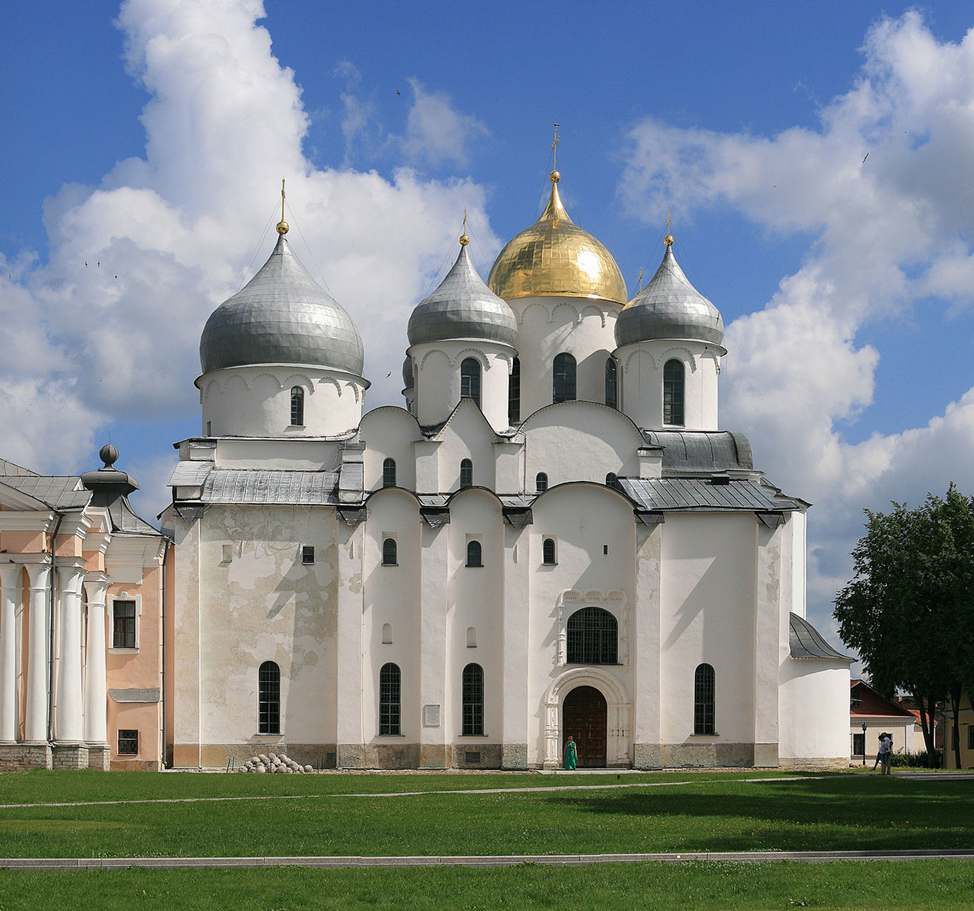 В это время быстрыми темпами распространялась образованность и развивались различные искусства, например иконопись, архитектура, музыка.
В столице Древнерусского государства были построены монументальные сооружения: Золотые ворота, Софийский собор, монастырские соборы в честь святого Георгия и святой Ирины.
При киевском Софийском соборе он обустроил школу для обучения детей грамоте и скрипторий ― мастерскую по переписке рукописей.
В «Повести временных лет» содержится упоминание о библиотеке князя, которая была организована в 1037 г. 
В правление Ярослава Мудрого был написан выдающийся литературный памятник ― «Слово о законе и благодати».
Софийский собор в Новгороде
Внешняя политика
«Дочери Ярослава Мудрого». Фреска на южной стене Софийского собора в Киеве.
В 1036 г. печенеги большим войском подступили к Киеву, но потерпели сокрушительное поражение и вынуждены были откочевать на запад.
В 1043 г. разгорелась война между Русью и Византией.
В 1019 г. в Новгороде состоялась свадьба князя Ярослава и дочери короля Швеции Ингигерды, принявшей крещение с именем Ирина.
Положение Древнерусского государства в мире укреплялось благодаря бракам, которые организовывал Ярослав Мудрый между своими детьми и представителями зарубежных правящих династий.
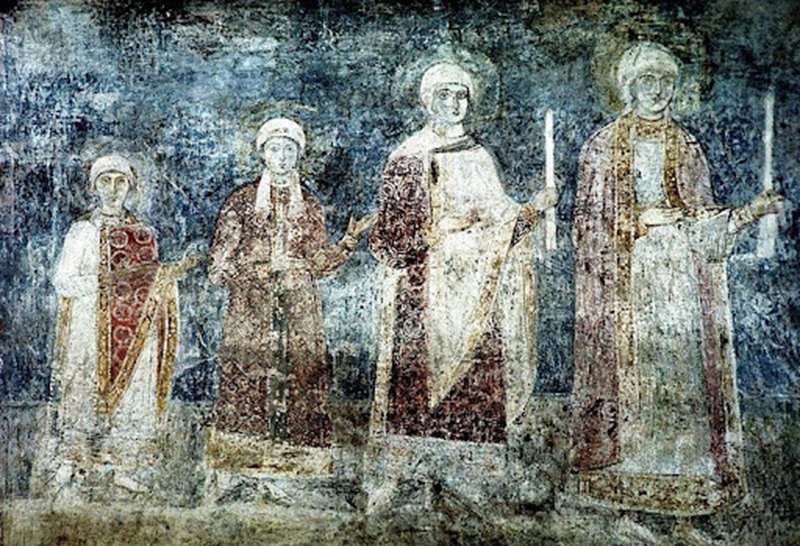 Заключение:
Правление Ярослава Мудрого оказало значительное влияние на становление и укрепление государственности Руси. Усилия князя привели к тому, что Русь стала влиятельной участницей международных отношений. Правители европейских королевств считали за честь породниться с киевским князем. Даже неудачные военные походы не могли поколебать прочные позиции Древнерусского государства. Такое положение дел могло существовать только благодаря заботам Ярослава Мудрого о внутреннем благополучии страны. Принятие первого письменного свода законов, строительство новых городов, организация системы управления землями и покровительство культуре укрепили Древнерусское государство.
Источники:
1)  https://biographe.ru/politiki/yaroslav-mudriy
2) Русское государство при Ярославе Мудром • История, История России с древнейших времен до начала XVI в. • Фоксфорд Учебник
3) https://www.nur.kz/family/school/1800294-aroslav-mudryj-biografia-pravlenie-licnaa-zizn/
4) Проектная работа по теме "Правление Ярослава Мудрого"